Before we start
Please complete the Pre-Assessment
Military Occupation Codes (MOC) Crosswalk
Translating
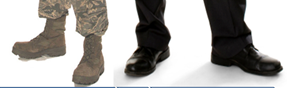 CIVILIAN
to
Military
Using the Military Occupational Code
[Speaker Notes: Time: (Slides 1-4: 5 min)
Facilitator Introduction:  Provide overview  of competencies,  objectives, and process
 
Display Competency slide
 
 
Facilitator Note:  Participants need to know how this module ties to their needs assessment from Pre-separation Counseling and how it will lead them into further tracks, assist with career exploration, and apply in the Department of Labor Employment Workshop (DOLEW).  

Vet Success for reserve development – commensurate with VA for VETS for the federal resume development - support the divergence of the Federal Government. 

VetSuccess.gov serves as a powerful portal to such job search tools as:
 VA for Vets; Hero to Hired (H2H.jobs); O*NET; My Next Move for Veterans; Army and Navy COOL
United Services Military Apprenticeship Program (USMAP) and Guard Apprenticeship Program Initiative (GAPI); Career OneStop.]
Crosswalk Process
[Speaker Notes: PG 4]
What kind of Jobseeker are you?
Transitioning Specialist
1
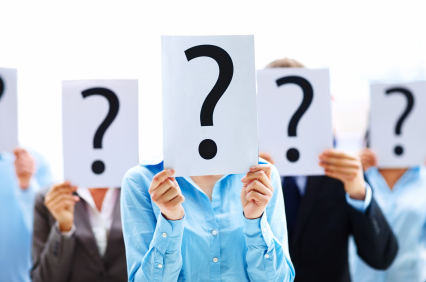 2
Transitioning Generalist
3
Career Switcher
4
5
Undecided
Multi-Tracker
[Speaker Notes: PG 10, Facilitator:  Each type jobseeker has strengths and challenges. The type of job seeker determines what they need to do to prepare for their next career. 

(Slide 5: 20min)
 
The next two slides define the Types of Job Seekers show you an Undecided flow chart

Sample Scenario:  You were a flight chief in the military.  A flight chief is responsible for a platoon/unit that operates a very sophisticated piece of equipment.  There aren’t many flight chief jobs in the civilian sector.  However, the skills that you gained can be transferred to a number of leadership positions in the fields of technology, transportation, and/or engineering.]
Purpose of VMET
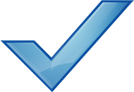 Helps member prepare resume
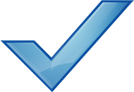 Translates military terminology and training into civilian terms
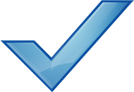 Establishes capabilities with prospective employers
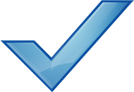 Assists in applying to college or vocational institute
Lists military job experience and training history
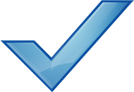 Recommends college credit information
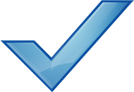 Certification and licensure
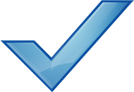 Civilian equivalent job titles
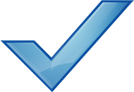 [Speaker Notes: PG 12.]
Verification of Military Experience and Training (VMET)
The VMET provides the following information:
 Course number 
 Course title
 Course description
 Course length
 Dates of training and experience
 Recommendation for college credit
   (on some courses)
[Speaker Notes: PG 11. UPDATE to match paragraph two on PG 11 in bullet form. Facilitator Note:  Service members are required to have their VMET for this module.  If they do not have their VMET, direct them where to go on the installation to obtain. 

(Slide 6-9: 15min)]
Sample VMET
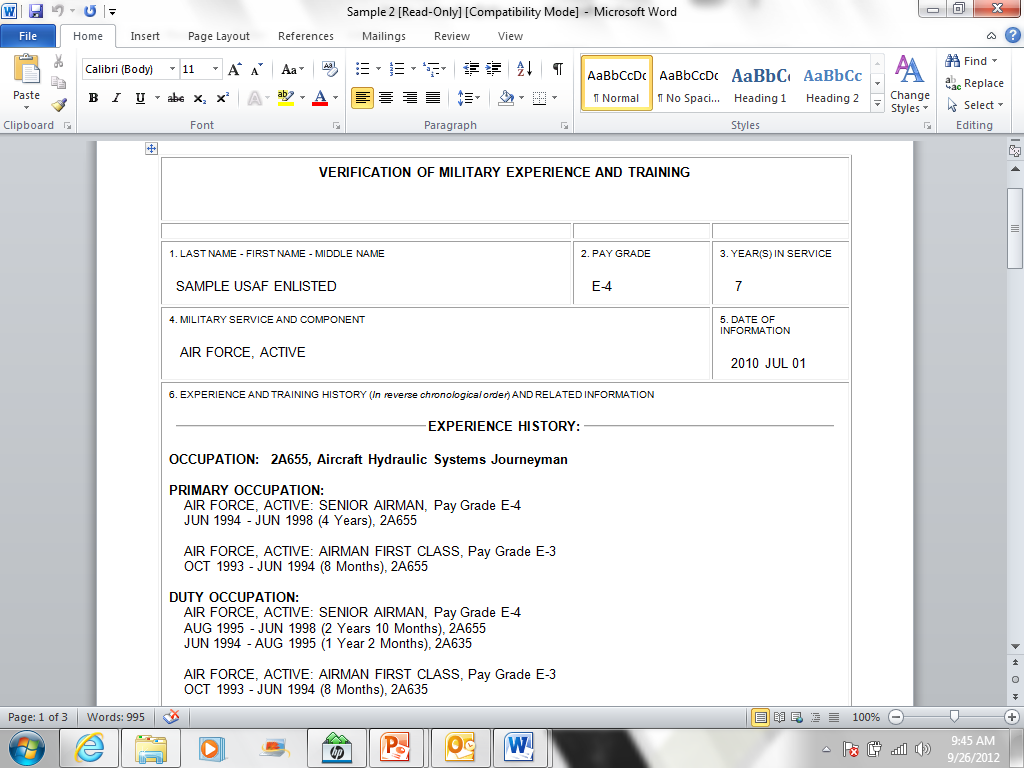 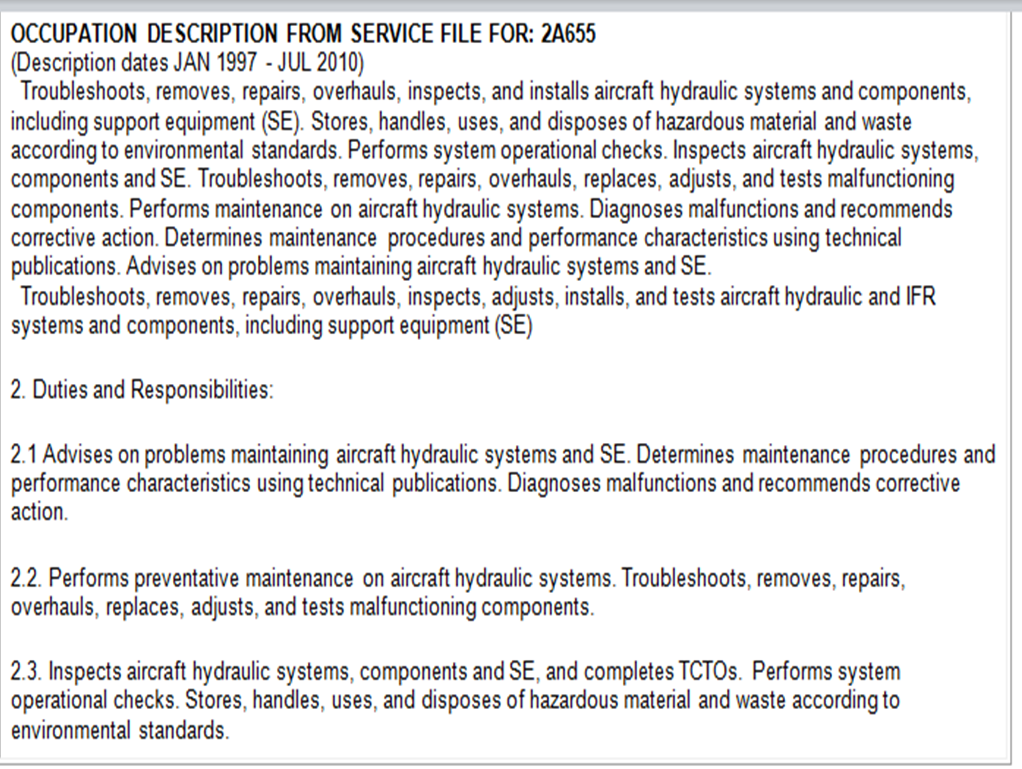 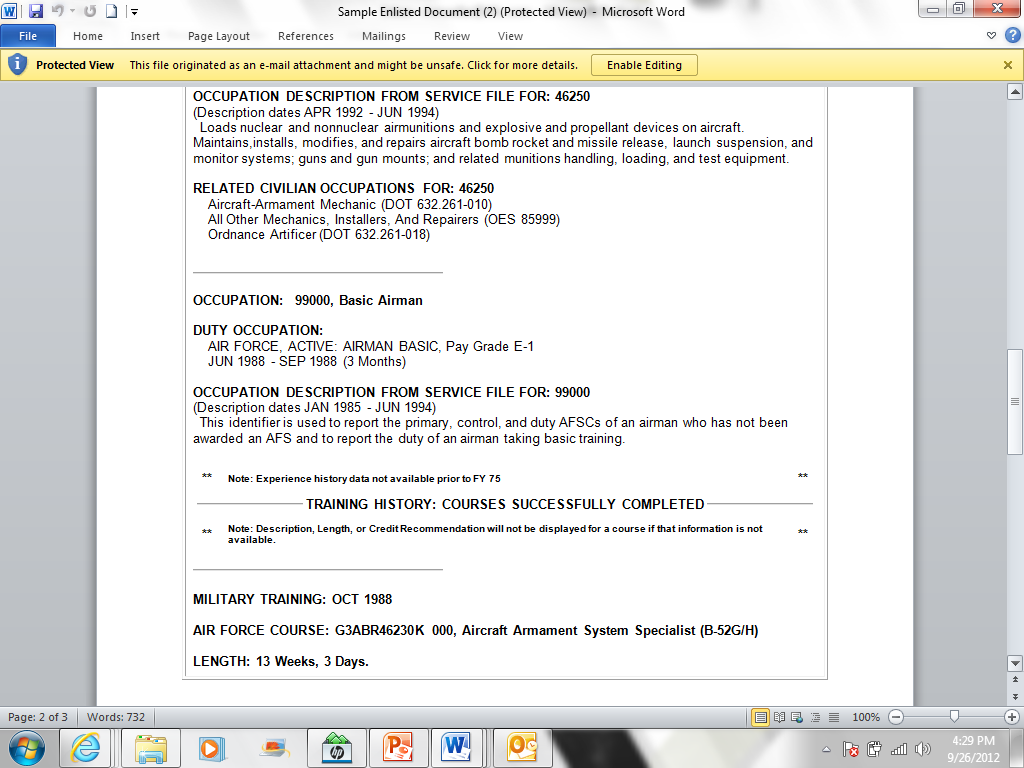 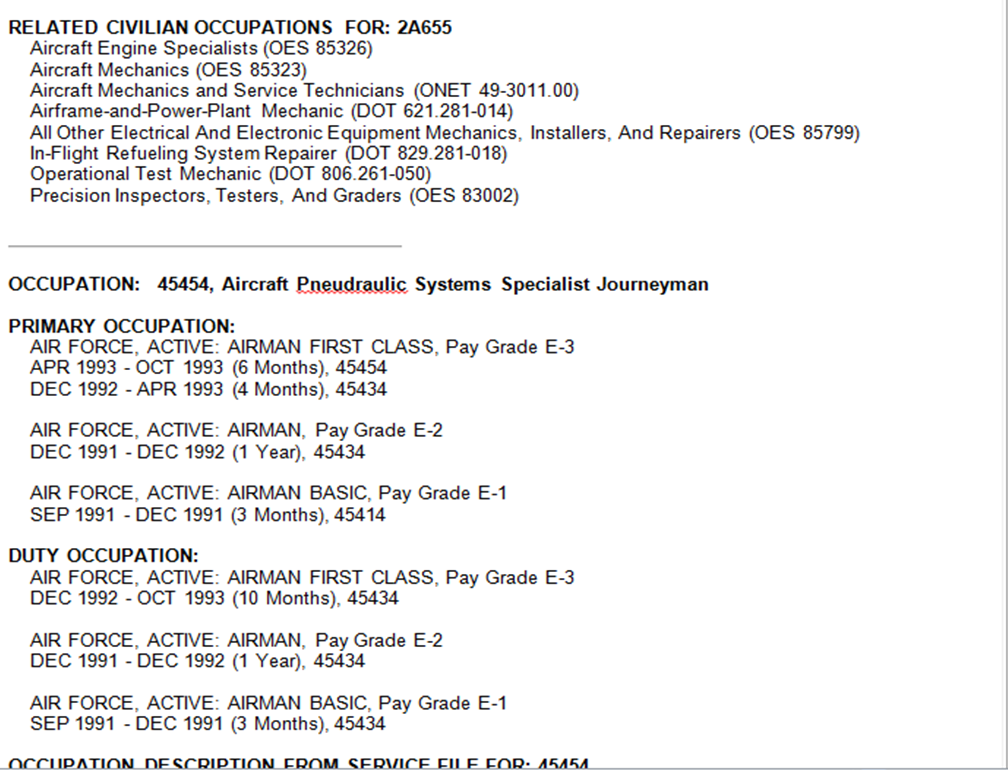 Crosswalk Example
VMET Exercise
1.  Supervises personnel performing keyboarding, general clerical, and administrative duties; distributes work load; reviews and edits correspondence; sets up and reviews files; controls duplicating facilities; plans and organizes office operations; determines requirements for office equipment, supplies and space
2.  Serves as a team leader, directing deployment and employment of personnel; supervises maintenance and construction activities, reads, interprets, and collects intelligence information; distributes administrative and training docs; trains subordinate personnel
Tools for Transition
Service Transcripts

 
 Sailor and Marine American Council on Education Registry Transcript (SMART)

 Army American Council on Education Registry Transcript (AART)

 Community College of the Air Force (CCAF)
[Speaker Notes: PG-13 These resources may overlap with Verification of Military Experience and Training (VMET).
 
NOTE:  Army officers need to refer to the Officer Record Brief (ORB) and/or the Officer Evaluation Report (OER) for work experience and a narrative description of duties performed.  All other Officers may also find the ORB and OERs helpful.  Army Reserve Officers currently do not have official ORBs and utilize the Personnel Qualifications Record (PQR) DA 2-1.

Bridging opportunity for education track. Remind participant to ask for further assistance in education track.
Time:  30 minutes for ALL tools depending on classroom connectivity.
Facilitator Note:  There are many tools available to help you identify credentials, education, and experience requirements.  We have tried here to offer the best tools for crosswalking your information to the civilian sector.
 


SMART:  https://smart.navy.mil/smart/welcome
 
AART:  https://aartstranscript.army.mil
 
CCAF:  http://www.au.af.mil/ccaf/transcripts.asp]
Credentialing
Licensure
Certification
Apprenticeship
Credentials:
May be required by law or by an employer for entry into employment
Lead to higher pay or improve prospects for promotion
Demonstrates to civilian employers that training and skills attained in the military are on par with those gained through traditional civilian pathways.
[Speaker Notes: PG 15 - Sometimes when drafting a crosswalk, multiple credentials are shown.  There can be 20-30 related credentials to specific occupations.  You will need to do research for the specific occupation and look at job listings to determine specific requirements.
 
(Slide 10-11: 10min)
NOTE:  Credentialing can cost money.]
Types of Credentials
Licensure
Credentials
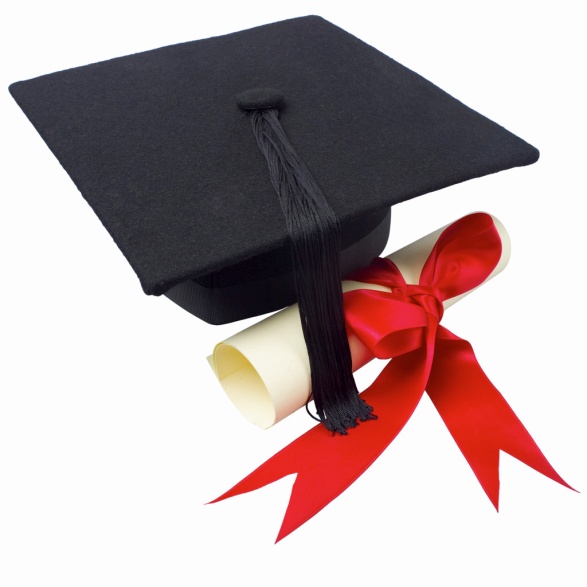 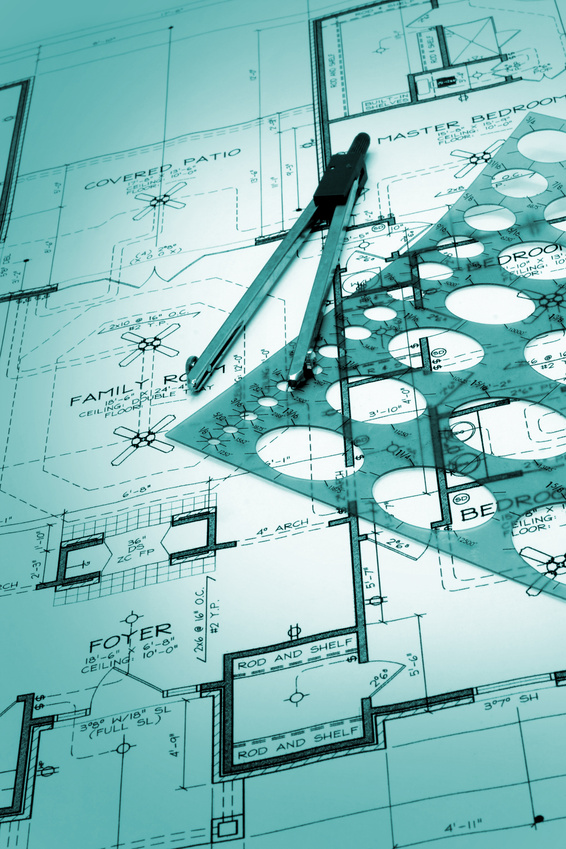 Apprenticeships
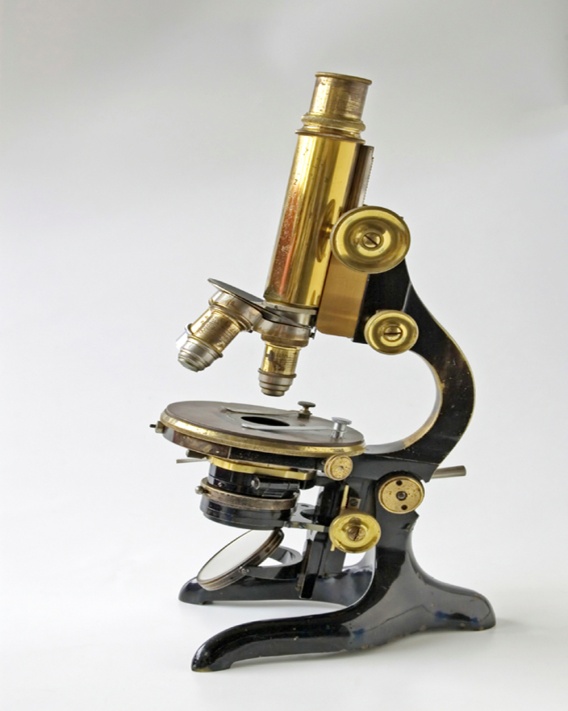 [Speaker Notes: PG 14
Facilitator:  Explain the main types of credentials and their differences. 
 
It is important to note the difference between certification programs and certificate programs:
Certification programs attest to demonstrated competency in an occupational area.  They typically have recertification requirements that might include continuing education units.  
A certificate program, on the other hand, is a training program on a topic for which participants receive a certificate after attendance and/or completion of the coursework.  These certificates typically don’t convey competency.

Apprenticeship – A registered apprenticeship program is an industry based approach to training that combines paid on-the-job learning with job related education.  It is a written plan to move an employed apprentice from low or no skill level to the full performance level for occupationally identified skill sets.  The program must meet program parameters established under the National Apprenticeship Act, administered by the U.S. Department of Labor’s Office of Apprenticeship or a Secretary of Labor approved State Apprenticeship Agency.

Army National Guard and Army Reserve Spouses may qualify for Federal educational benefits, i.e. DANTES (see your educational services officer). 
All spouses and dependents eligible for OASC on DANTES website.]
Influences on Career Selection
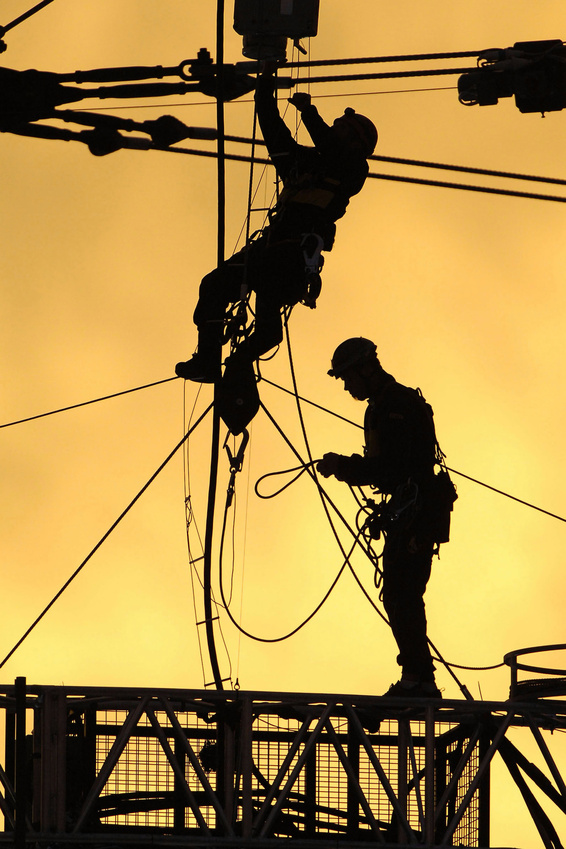 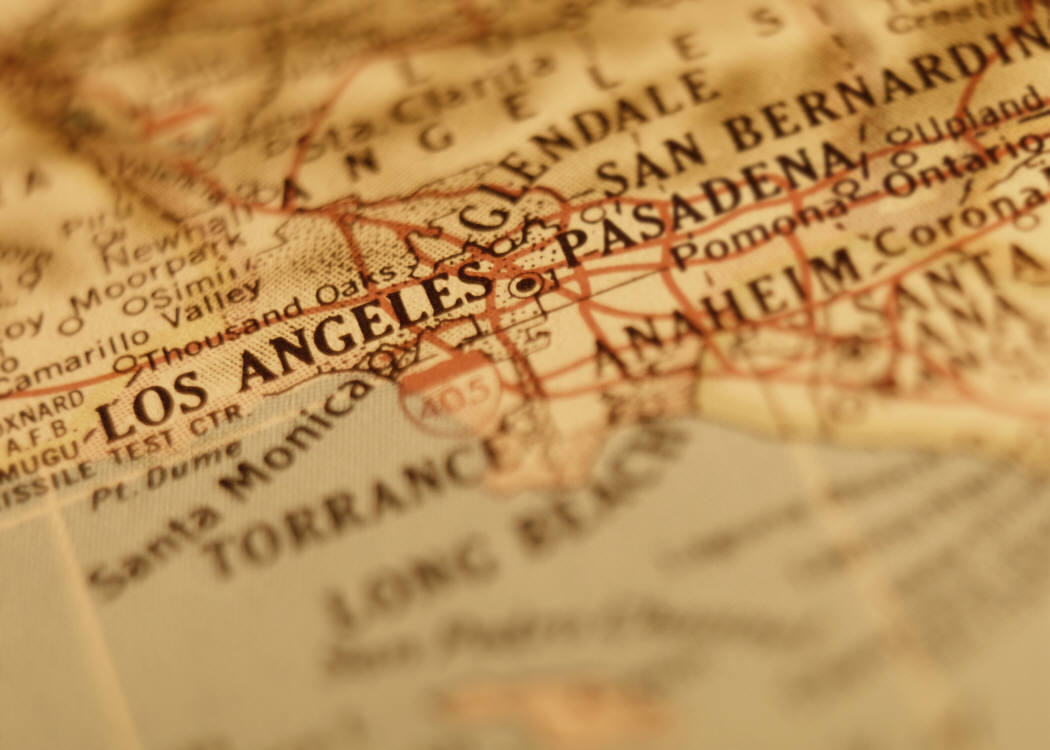 LMI
Location
[Speaker Notes: PG 17

(Slide 12-13: 5min and 10min break suggested)]
Influences on Career Selection
Two Major Influences on Career Selection
[Speaker Notes: PG 18 - Facilitator Transition:  Now that we’ve explored the resources that can assist you in determining your appropriate path, let’s look at some of the influences on career selection.
 
 
 
Facilitator Note:  Emphasize that Reservists may need to consider interstate transfer & unit logistics as part of their geographic decision.]
O*NET
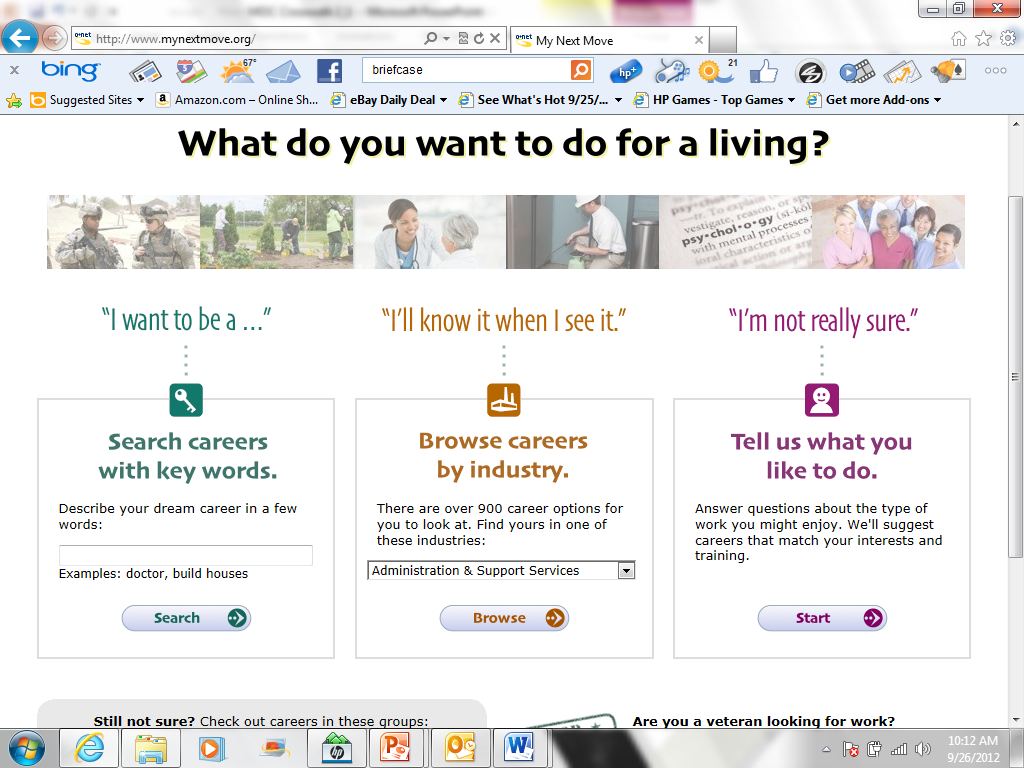 Start
[Speaker Notes: Slide 14-15: Allocate 25min for completion of assessment (or longer if using hard copy).
PG- 19 UPDATE new snap shot of O*Net HOME website.  Facilitator Note:  Good resource links to O*NET and VA sites at bottom of screen and a resource for exploring occupations before the MOC Crosswalk.  
 
Demonstrate: use the bottom link “My Next Move for Veterans” which is also on O*NET homepage
 
PPT Deck:
Main Screen
Occupational descriptors
Credentials
Job Banks
Job Listing
Applying Directly
Interest Profiler
Profiler Expanded
See last slide for supplemental information.]
O*NET: My Next Move for VETERANS
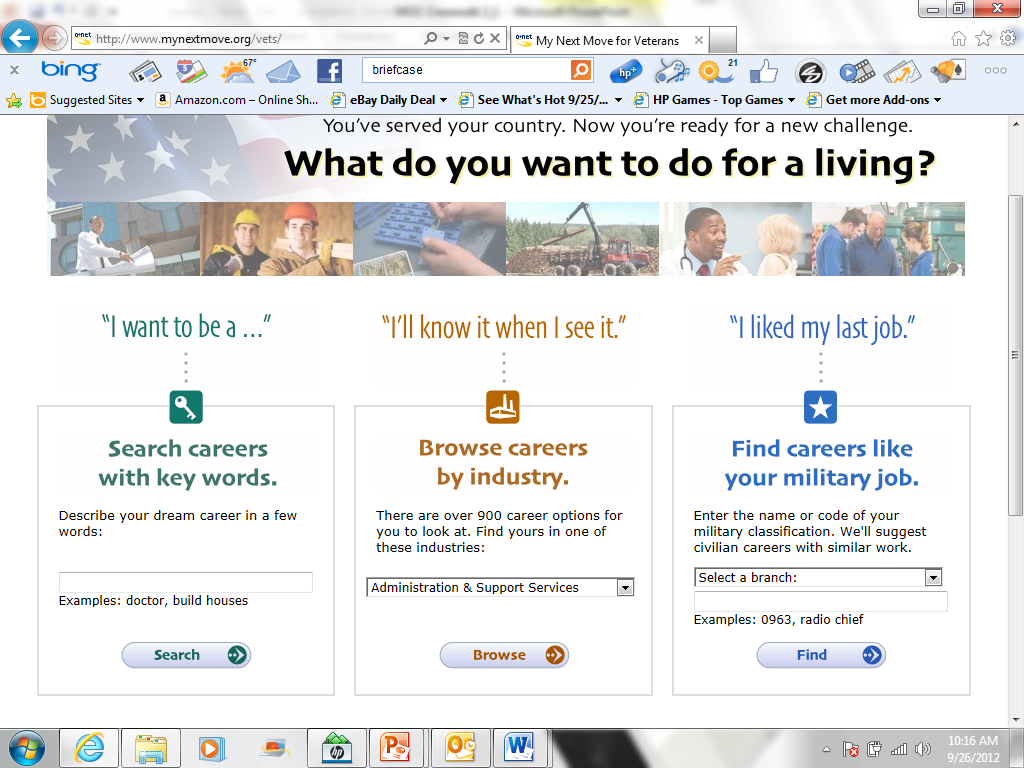 [Speaker Notes: PG 19 –This is the home page view of the O*NET. 

Facilitator Note:  Discuss O*NET on the next slide.]
O*NET
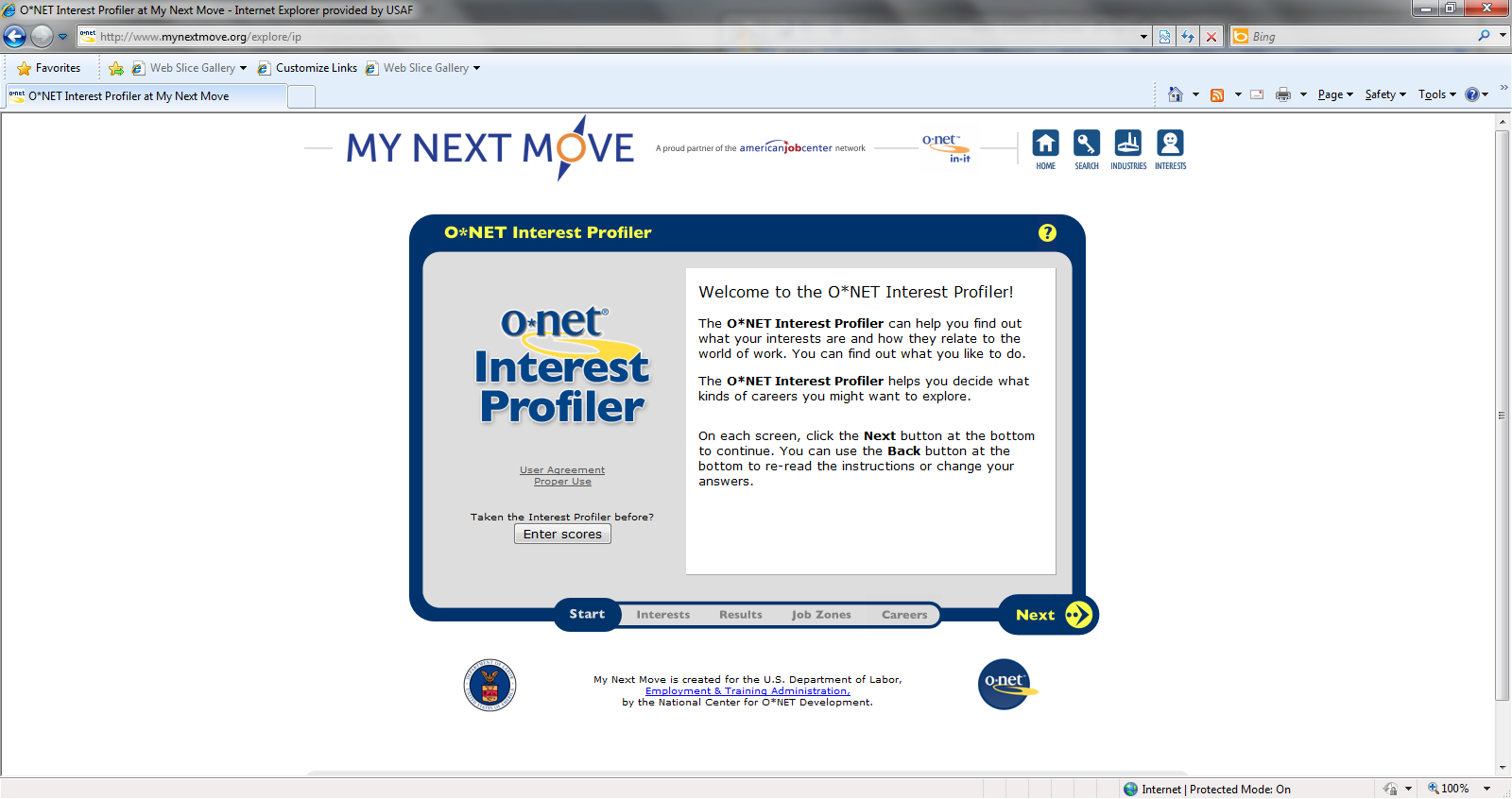 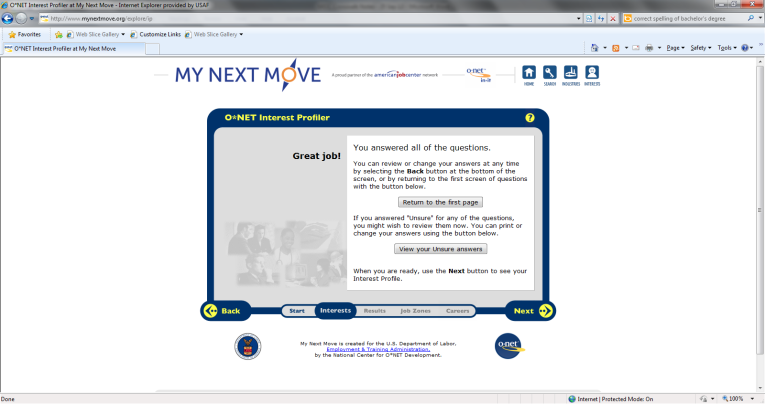 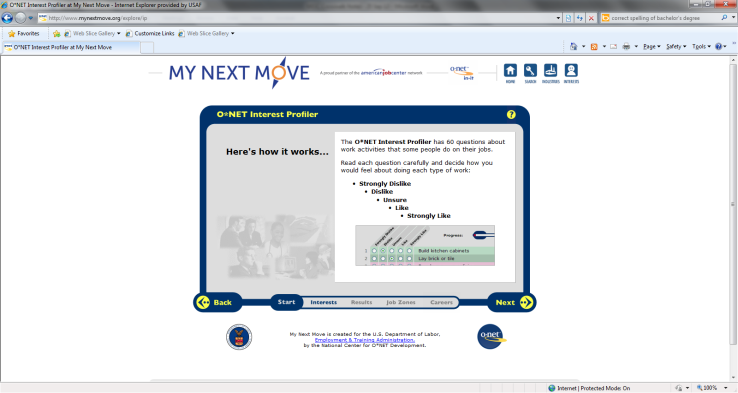 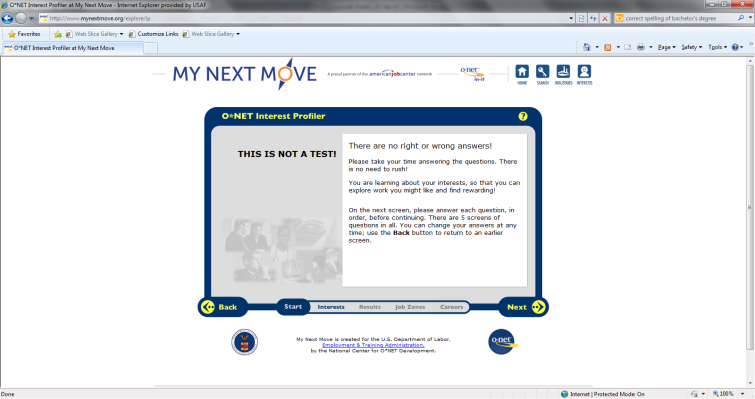 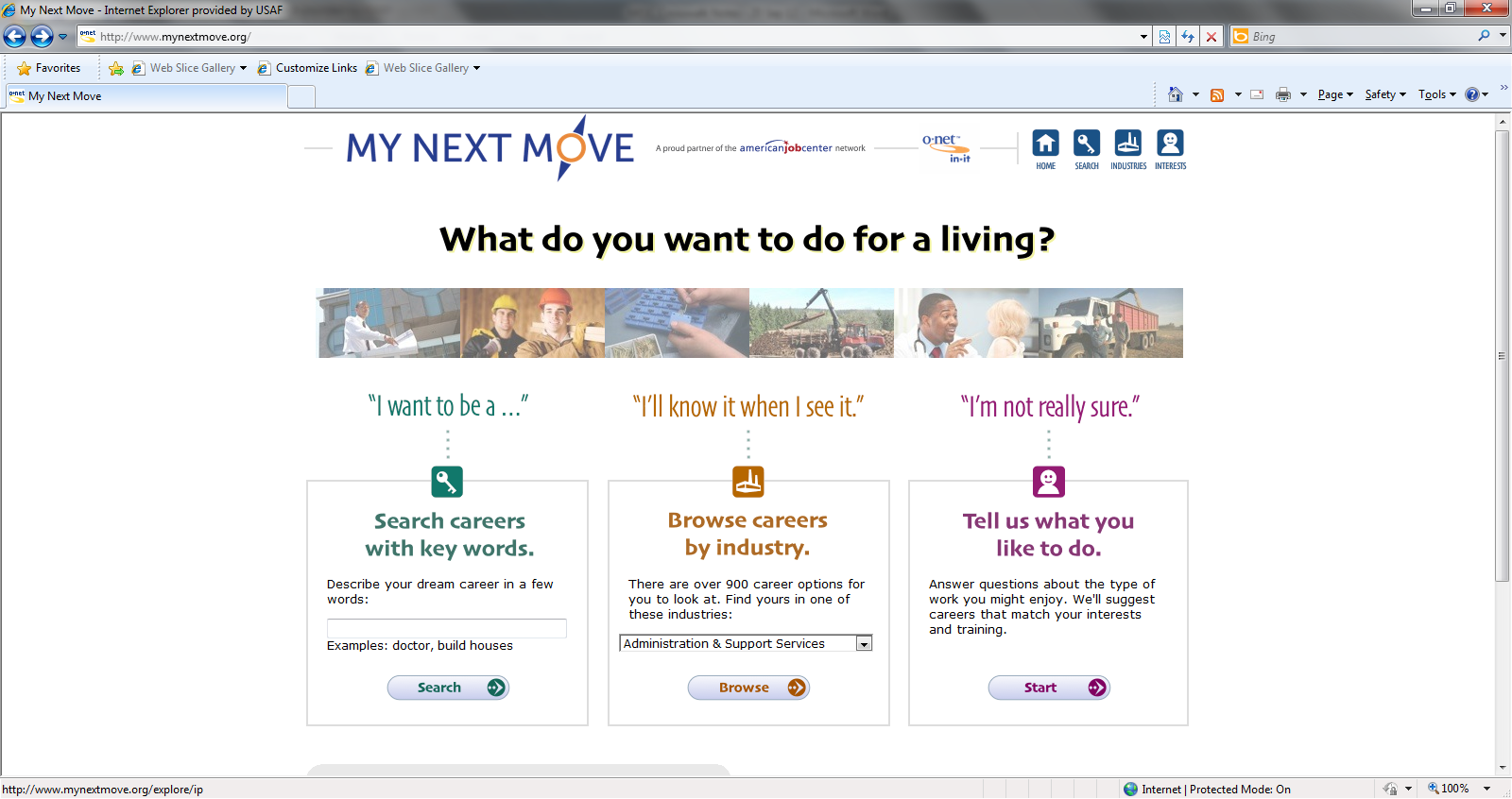 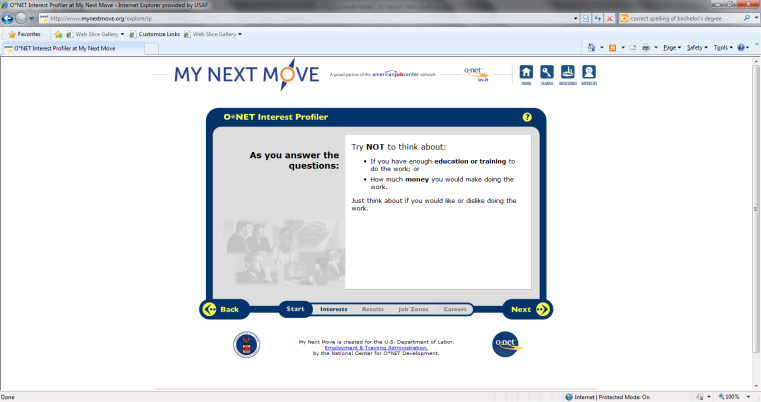 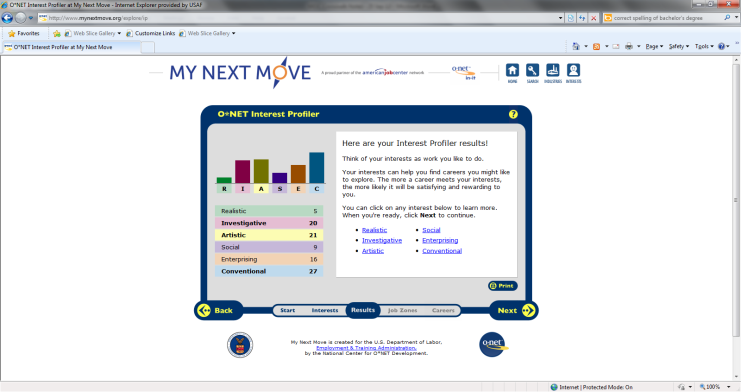 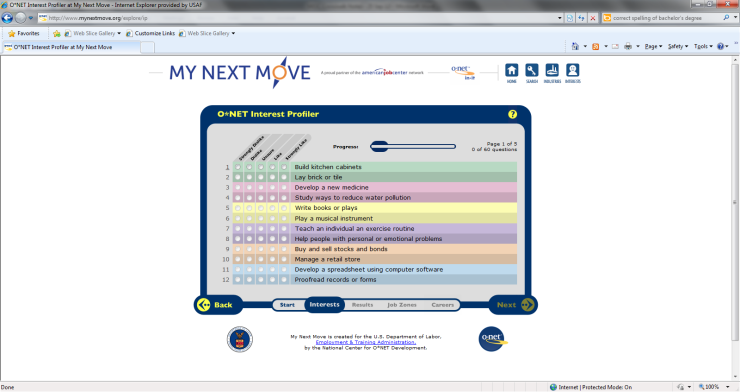 Several of similar screens follow
[Speaker Notes: For paper version (PDF documents of interest profiler)]
My Next Move/Interest Profiler
Complete profiler:  mynextmove.org/explore/ip

Scott Ed Ctr  has the following tools to assist in indentifying your interests in regard to the world of work:
Holland’s Self-Directed Search (SDS)
	2)   Career Assessment Inventory (CAI)
	3)   Campbell Interest and Skill Survey (CISS)
GAP Analysis
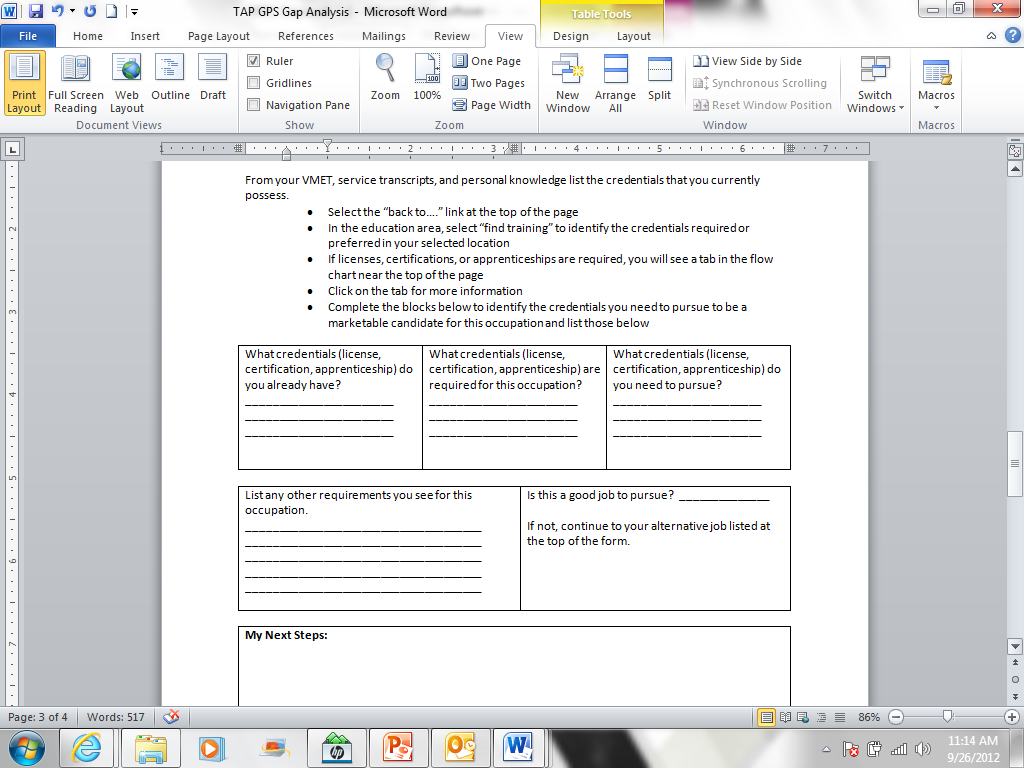 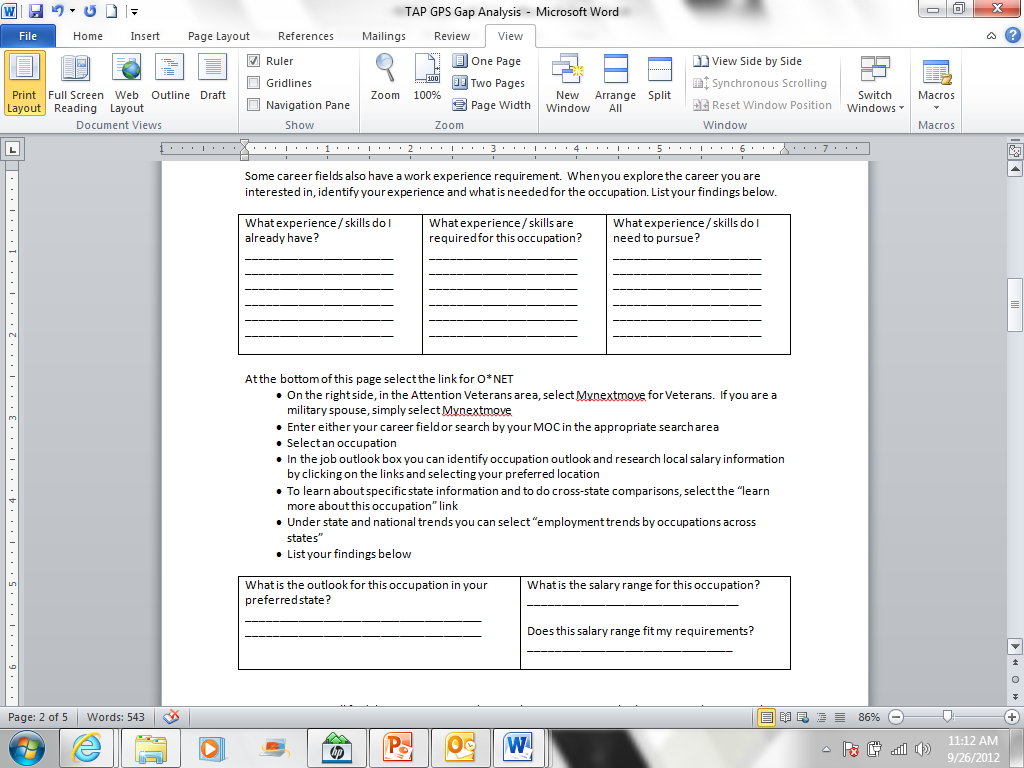 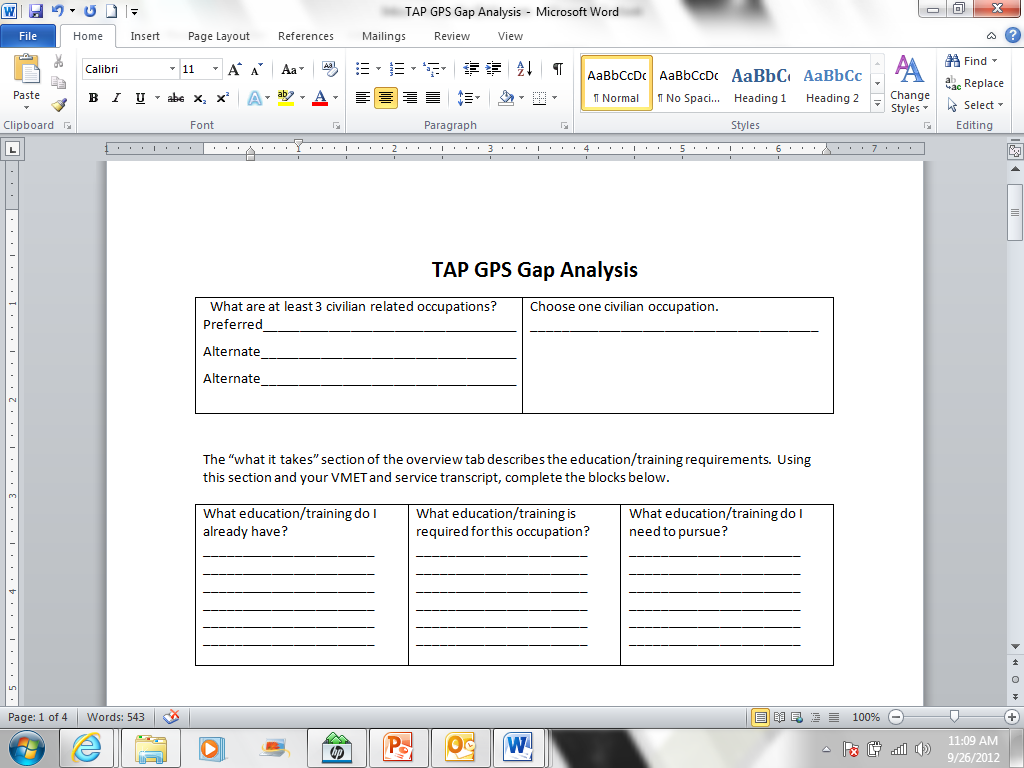 Additional Resources
Additional Resources
VETSUCCESS.GOV
VA For VETS: www.VAforVets.va.gov
Hero2Hire (H2H): www.h2h.jobs
Army COOL: www.cool.army.mil
Navy COOL: www.cool.navy.mil
Bureau of Labor Statistics: www.bls.gov
[Speaker Notes: Click on each link and show them what’s on the homepage

VETSUCCESS links them to all of the above except BLS:

On BLS….demonstrate use of Occupational Outlook Handbook]
Summary
Department of Labor Employment Workshop (DOLEW) Track will help you further explore aspects to consider
Update your ITP with information you’ve researched
Note alterations to your track selection
Identify and pursue next steps in your transition process
Contact your local personnel office for accuracy of your official military record
[Speaker Notes: PG-26 – UPDATE to match PG
Facilitator Summary: (Slide 18-19: 5min)
 
Display competency PPT and learning objectives. Summarize what was covered in the MOC module.
 
Facilitator Note:  The information reviewed in this module was an overview.  There are a lot of other things to consider when looking for your next career.  The DOLEW Track will help you further explore aspects to consider, and I encourage you to conduct research on your own to ensure you are making the most informed decision possible.  
 
Final Note:  Be sure to update your ITP with information you’ve researched and note any alterations you may have made to your track selection.  Finally, identify and pursue the next steps you need to take in your transition process.]